Carnation Communications Inc. 
Jimei University 
PROPOSAL
A Benchmarking Standard to bring Quality, Bandwidth, and Latencyinto a Common Measurement Domain
Dr. Yendo Hu, Carnation Communications Inc.
Dr. Wu Yi Liang, Jimei University
Carnation Communications Inc. All Rights Reserved 20201101_1 www.carnationcommunications.com
The Inter-Dependencies between 
Quality Bandwidth Latency
Quality
Tightly Coupled Relationship
Bandwidth
Latency
2
Carnation Communications Inc. All Rights Reserved 20201101_1 www.carnationcommunications.com
Six Classes of Influencing Parameters
Compression
Content
Quality
Implementation
Format
Latency
Bandwidth
Network
Protocol
3
Carnation Communications Inc. All Rights Reserved 20201101_1 www.carnationcommunications.com
Influencing Parameters
Compression Standards
MJPEG
MPEG2
H264
H256
VC9
AV1
Proprietary
4
Carnation Communications Inc. All Rights Reserved 20201101_1 www.carnationcommunications.com
Influencing Parameters
Content Examples
Talking Heads
Action
Stills
Film Credits
Landscapes
Fades
Grass
5
Carnation Communications Inc. All Rights Reserved 20201101_1 www.carnationcommunications.com
Influencing Parameters
Format Variations
1080i59
720p60
480p24
UHD@24
DCI@30
VGA
Custom
6
Carnation Communications Inc. All Rights Reserved 20201101_1 www.carnationcommunications.com
Influencing Parameters
Implementation Approaches
Software
Hardware
Hybrid
Offline/Realtime
Vender Specific
Proprietary
7
Carnation Communications Inc. All Rights Reserved 20201101_1 www.carnationcommunications.com
Influencing Parameters
Network Types
Wired Point-to-Point
Wireless Point-to-Point
Wireless Mesh
Satellite Contribution
Satellite Distribution
Cloud Point-to-Point
Cloud Bonding
OTT Distribution
8
Carnation Communications Inc. All Rights Reserved 20201101_1 www.carnationcommunications.com
Influencing Parameters
Protocols
TS			ES
TS-FEC		TS-ARQ
IP-UDP		IP-TCP
IP-FEC		IP-ARQ
IP-RTMP		IP-SRT
IP-LLCMAF	IP-LLHLS
IP-WebRTC
9
Carnation Communications Inc. All Rights Reserved 20201101_1 www.carnationcommunications.com
Proposal: Framing the Test Bench
Six Domains
10
Carnation Communications Inc. All Rights Reserved 20201101_1 www.carnationcommunications.com
Proposal: Framing the Test Bench
Three Measurements
11
Carnation Communications Inc. All Rights Reserved 20201101_1 www.carnationcommunications.com
Proposal: Framing the Test Bench
Three Profiles
BASE
COMPRESSION
NETWORK
12
Carnation Communications Inc. All Rights Reserved 20201101_1 www.carnationcommunications.com
Proposal: Bounding the Scope Proposal 
Base Profile
Compression
Content
Pre-defined Periodic
Implementation
Format
Protocol
Network
13
Carnation Communications Inc. All Rights Reserved 20201101_1 www.carnationcommunications.com
Proposal: Bounding the Scope Proposal 
Compression Profile
Compression
Content
Pre-defined Periodic
Implementation
Format
Pre-defined by Content
Protocol
IP-UDP
Network
Wired Point-to-Point
14
Carnation Communications Inc. All Rights Reserved 20201101_1 www.carnationcommunications.com
Proposal: Bounding the Scope Proposal 
Network Profile
Compression
H265
Content
Pre-defined Periodic
Implementation
VLC Open Source RT Encoder
Format
Pre-defined by Content
Protocol
Network
15
Carnation Communications Inc. All Rights Reserved 20201101_1 www.carnationcommunications.com
Proposal: EXAMPLE
Compression Profile
16
Carnation Communications Inc. All Rights Reserved 20201101_1 www.carnationcommunications.com
Proposal: EXAMPLE
Compression Profile Measurements
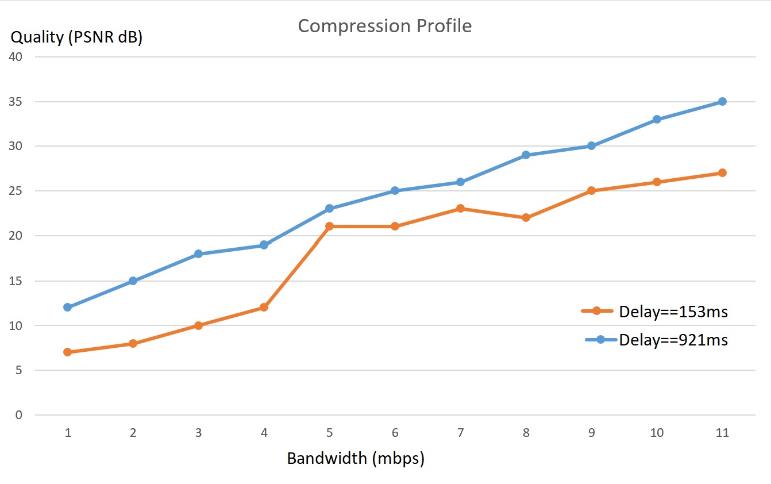 17
Carnation Communications Inc. All Rights Reserved 20201101_1 www.carnationcommunications.com
Example: Test Setup
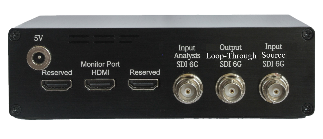 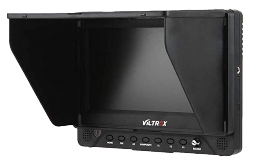 SDI
HDMI
HDMI
USB3
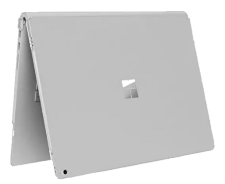 SDI
SDI
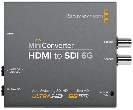 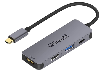 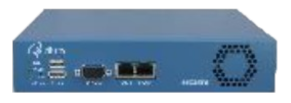 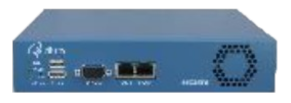 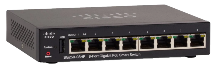 Status
Configured for Decoding
Configured for Encoding
Carnation Communications Inc. All Rights Reserved 20201101_1 www.carnationcommunications.com
[Speaker Notes: Before I go into the netty grettis of the various elements, and explain the details of each. Lets take one step back, and answer the bigger question. So, which approach should we take? We can **** Either look at this through the various parameters that contribute to the latency, such as the compression, the network traffic, jitter the data travel time, … , or we can **** | **** take it from a more hardware approach, such as the camera, the encoder/decoders, the network switch, even the monitor.  Well, I am kind of a visual physical guy, so, let’s take it from a mechanical perspective,****  it would also require less apriori knowledge of the various technical parameters to grasp the concept.]
Example: Wiring Setup
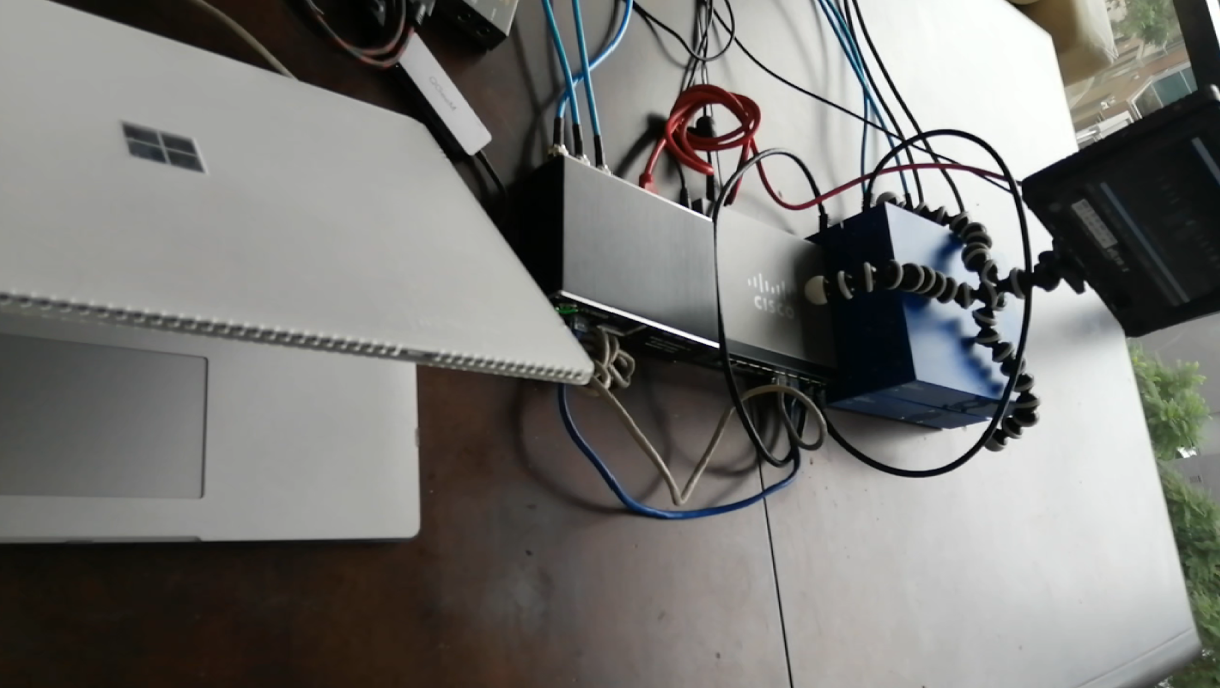 Carnation Communications Inc. All Rights Reserved 20201101_1 www.carnationcommunications.com
[Speaker Notes: Before I go into the netty grettis of the various elements, and explain the details of each. Lets take one step back, and answer the bigger question. So, which approach should we take? We can **** Either look at this through the various parameters that contribute to the latency, such as the compression, the network traffic, jitter the data travel time, … , or we can **** | **** take it from a more hardware approach, such as the camera, the encoder/decoders, the network switch, even the monitor.  Well, I am kind of a visual physical guy, so, let’s take it from a mechanical perspective,****  it would also require less apriori knowledge of the various technical parameters to grasp the concept.]
Example: Parts List
CC3030		Carnation Communications Inc. SDI Video Latency + Quality 
			www.carnationcommunications.com
SG250-08		Cisco 8 Port Smart Switch with 8 Gigabit Ethernet
			www.amazon.com
QVCodec4K		QVCodec4K 4K/UHD-HDR HEVC Low Latency Encoder/Decoder
			www.qvidium.com
B07Y6F74F1		QGeeM 4 in 1 USB-C to HDMI Adapter
			www.amazon.com
CONVMBHS24K6G	Blackmagic Design HDMI to SDI 6G Mini Converter
			www.amazon.com
DC-70EX		Viltrox 7" 4K HD 1024x600 HDMI/SDI/AV LCD Monitor
			www.amazon.com
20
Carnation Communications Inc. All Rights Reserved 20201101_1 www.carnationcommunications.com
Example: Measurement
Please click link for a full Demo tutorial.
https://youtu.be/CVad5RhUsSk
Carnation Communications Inc. All Rights Reserved 20201101_1 www.carnationcommunications.com
[Speaker Notes: Before I go into the netty grettis of the various elements, and explain the details of each. Lets take one step back, and answer the bigger question. So, which approach should we take? We can **** Either look at this through the various parameters that contribute to the latency, such as the compression, the network traffic, jitter the data travel time, … , or we can **** | **** take it from a more hardware approach, such as the camera, the encoder/decoders, the network switch, even the monitor.  Well, I am kind of a visual physical guy, so, let’s take it from a mechanical perspective,****  it would also require less apriori knowledge of the various technical parameters to grasp the concept.]
Carnation Communications Inc.
Jimei University 


Thank You
Carnation Communications Inc. All Rights Reserved 20201101_1 www.carnationcommunications.com